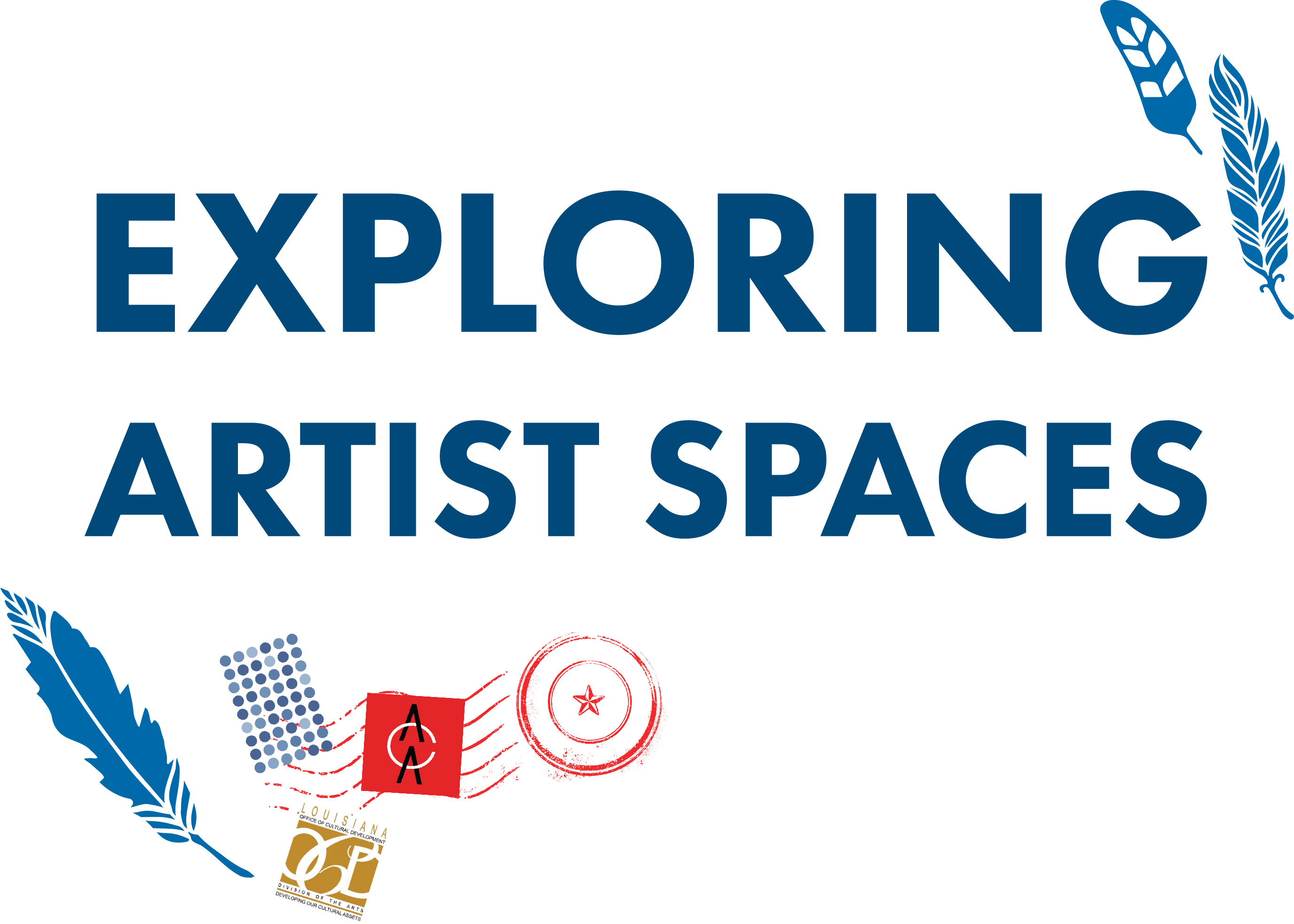 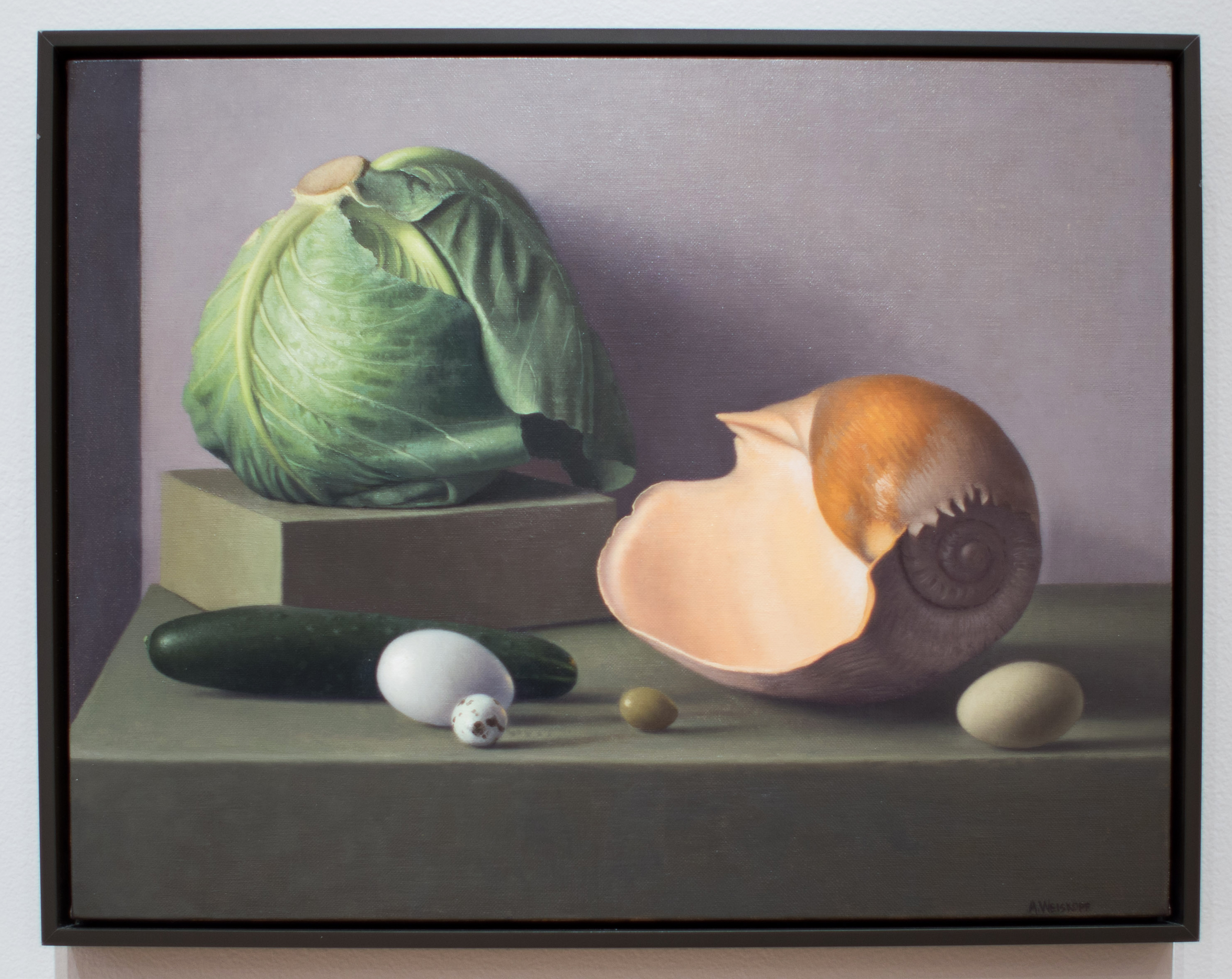 Amy Weiskopf. Still Life with Cabbage and Shell,2014. Oil on canvas
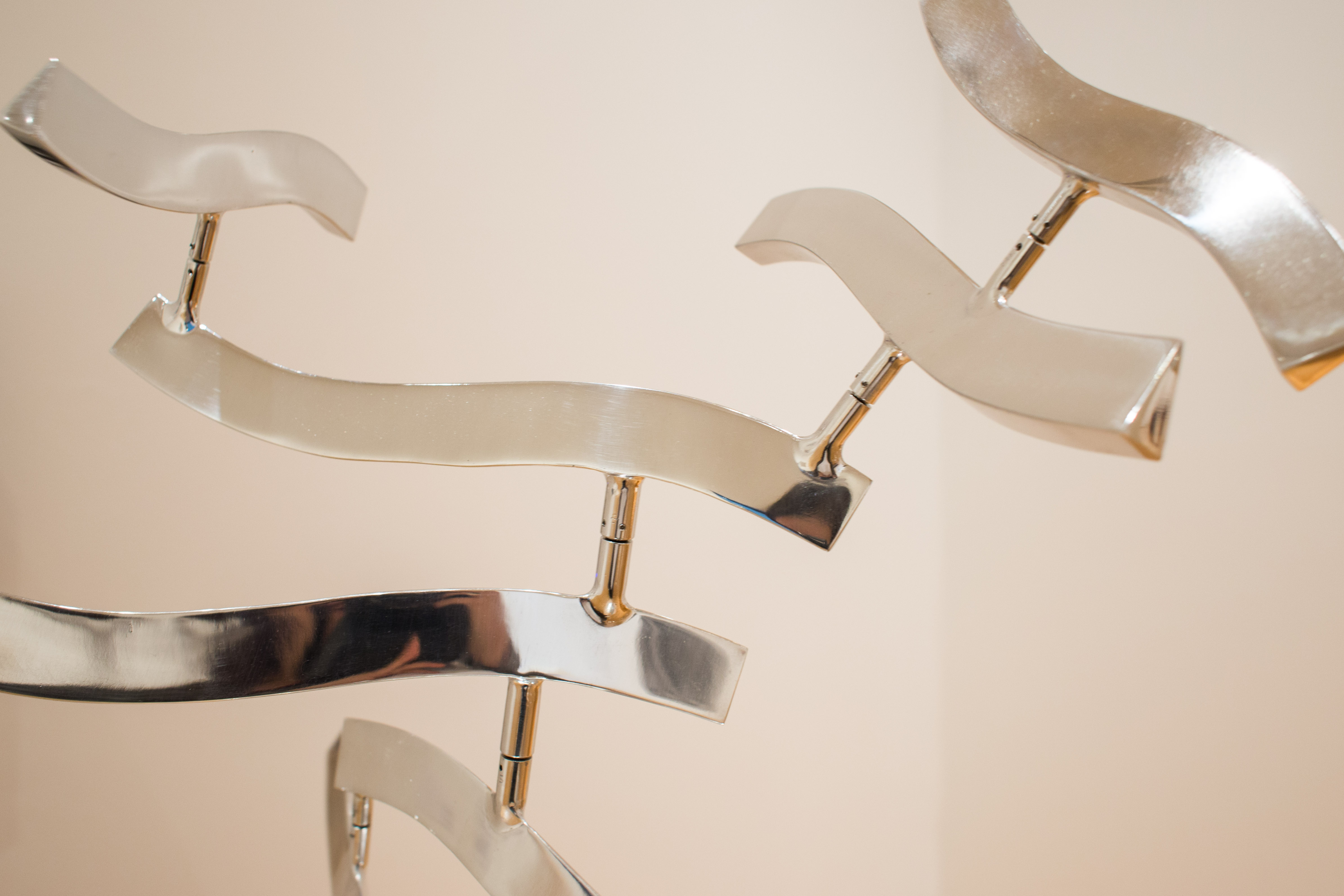 Lin Emery. Anole,2016. Polished aluminum.
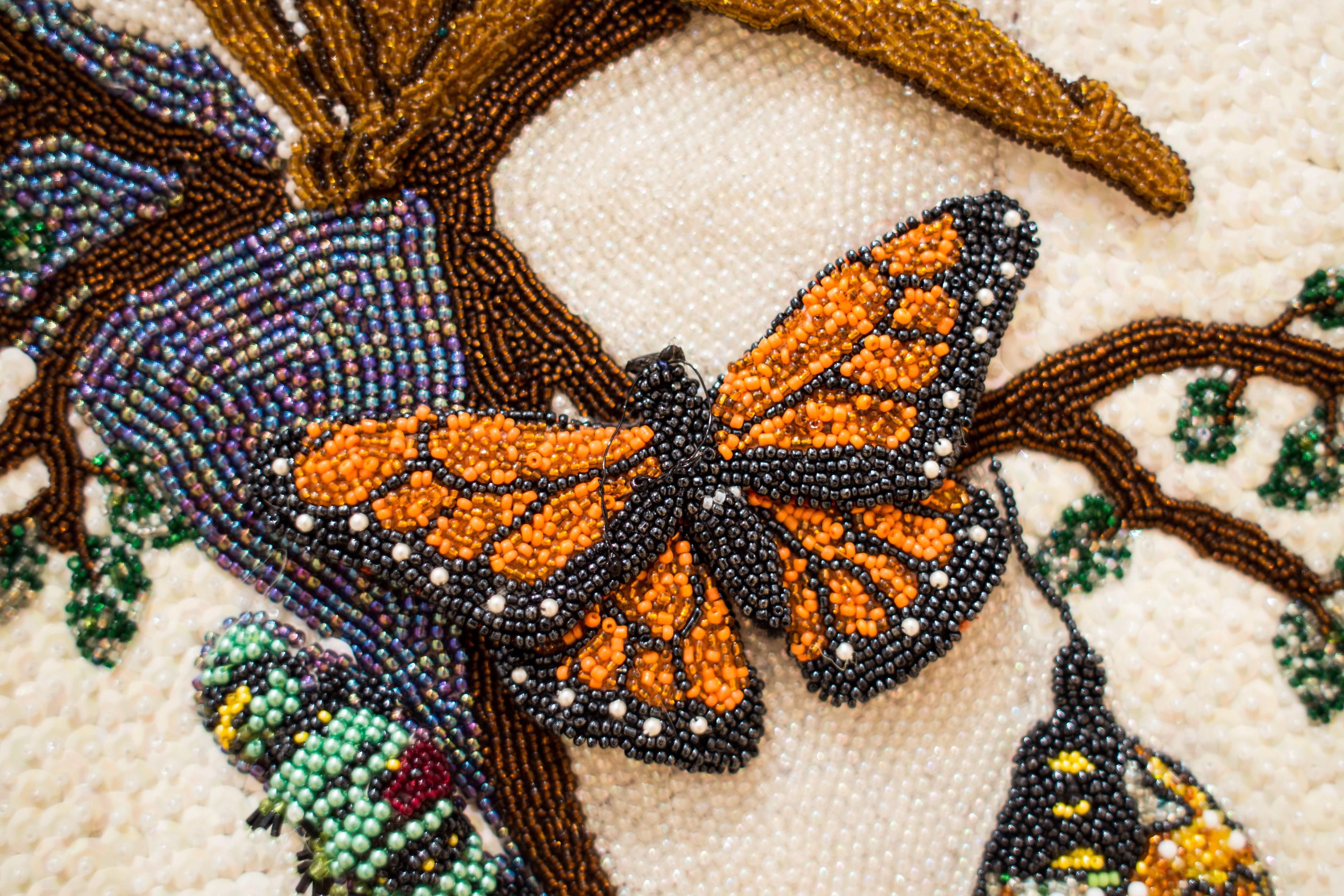 Rukiya Brown. Metamorphosis – The Awakening (detail), 2013. Beads, feathers, acrylic stones, sequins, satin and tiger cowry shells
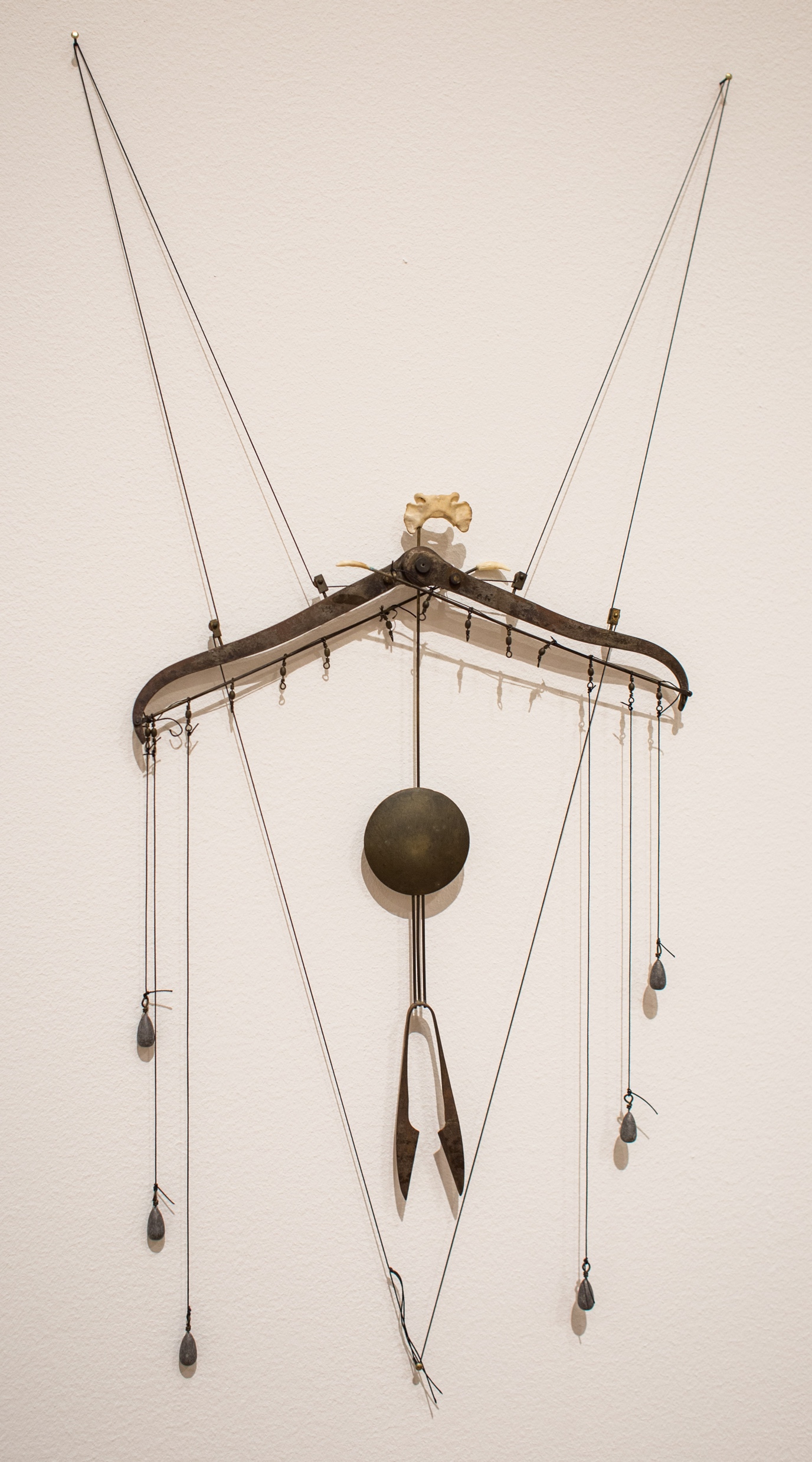 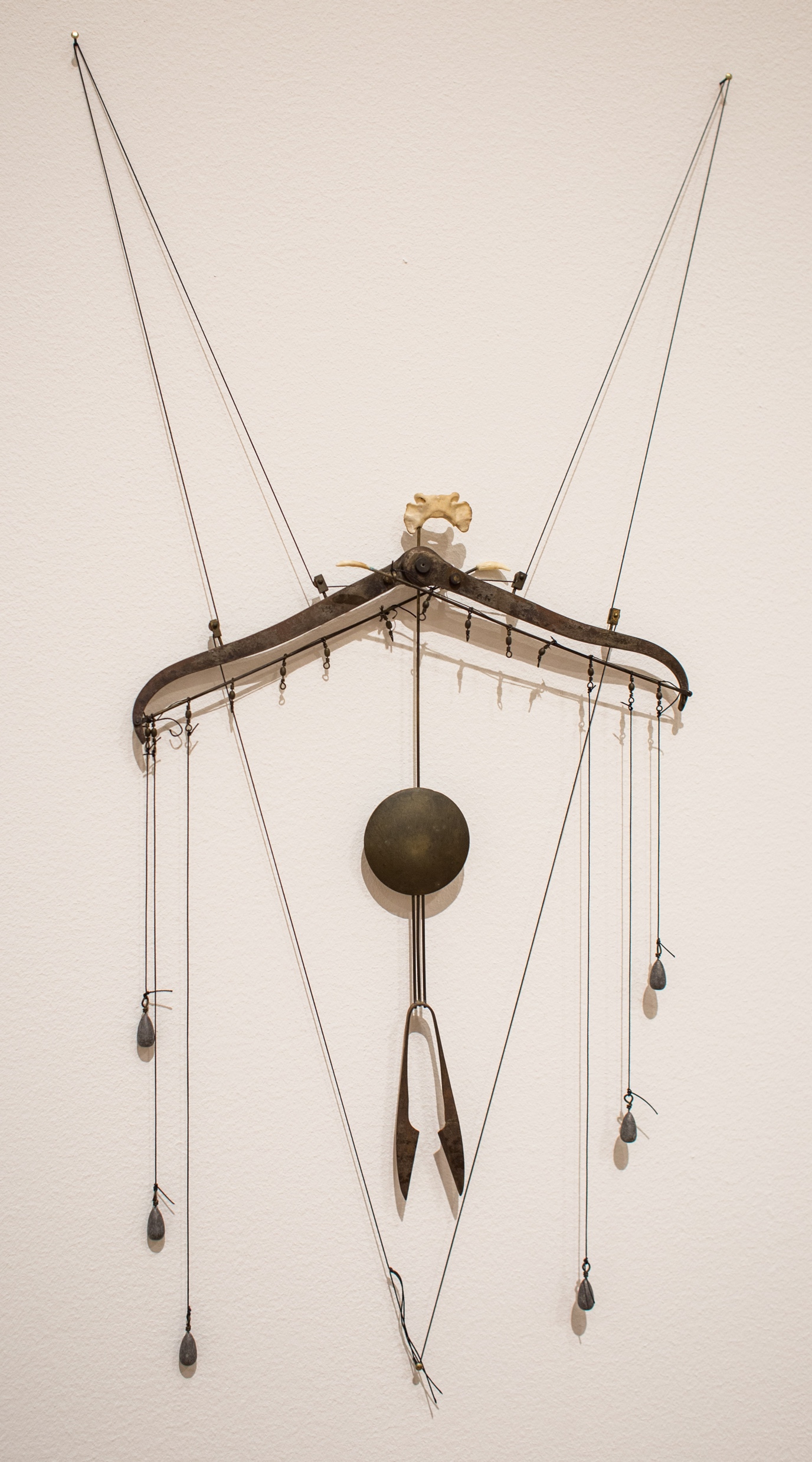 Ersy Schwartz. Bat,1984. String, brass, steel, lead and bone.